Raising the Bar 26 – Safety by Design

Updated version issued yesterday supported by Comments log
Contents follow the lead of the Safety by Design Common Intent
(with a bit of paraphrasing and interpretation)
5 topic areas
Safety by Design (mindset) from the outset
Digitally Capturing and Sharing Information
Design for Manufacture and Assembly (DfMA)
Design Risk Management
Designing Collaboratively
Layout follows standard Raising the Bar template

“New” items introduced:
Safety by Design Plan (potentially based on pre-construction phase plan template developed in 2018)
Safety by Design Lead
Raising the Bar 26 – Safety by Design

Document contains status boxes


These are:- 
Aide memoirs to myself that something still needs amending prior to publication 
Topic / issues where additional input / feedback is requested 
Document contains examples boxes


These contain good practice already being followed by parts of the supply chain.
The more of these we can include the better
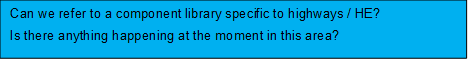 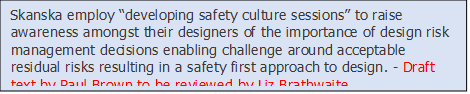 Raising the Bar 26 – Safety by Design

Questions
Have we got the right mandatory elements







Workshops / Reviews
Safety by Design reviews, 
Buildability reviews, 
Constructability reviews, 
Design reviews 
All the same or different? If different, which do we need and which can be omitted?
Should Safety by Design be business as usual via design reviews or should there be dedicated Safety by Design reviews of projects?
Mandatory Elements
Designers must be able to demonstrably show consideration of safety as an influence on the design from the outset of a scheme.
The Project Lead must prepare a Safety by Design plan containing details of how design risk management activities will be undertaken and managed during the design of the works.
Records must be kept of the design risk management process and decisions taken which impact upon the safety of any of the populations identified in GG104 during the whole life of the asset.
A formal handover must be undertaken where the principal designer duty transfers from one party to another.
Add further where appropriate
Raising the Bar 26 – Safety by Design

Support needed
Input on means used by companies to check / establish competency of designers
Suggestions on competency required by Safety by Design Lead
More examples of virtual / digital rehearsals loaded on to Highways safety hub website.
Input to the modelling / CAD / Digital sections – not in my comfort zone – volunteer?
Examples of Design for Manufacture and Assembly
A trawl of existing RtB documents to produce appendix / table which lists RtBs with design elements and what that design element is – volunteer?